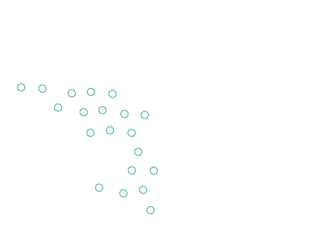 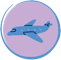 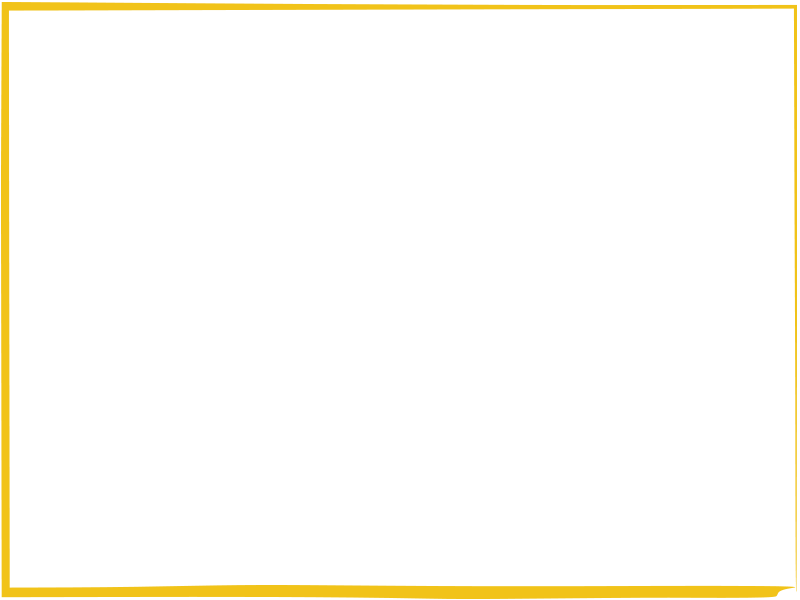 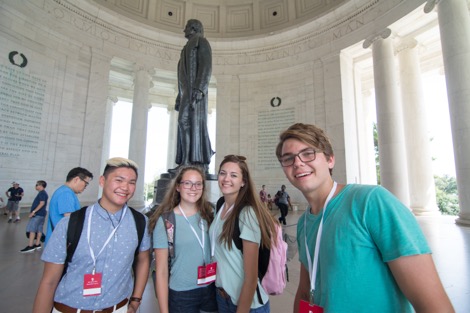 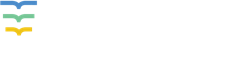 Ms. Golledge’sWashington, D.C. Trip
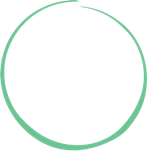 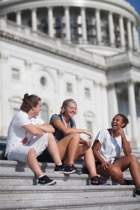 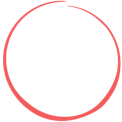 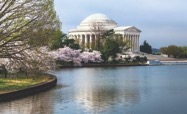 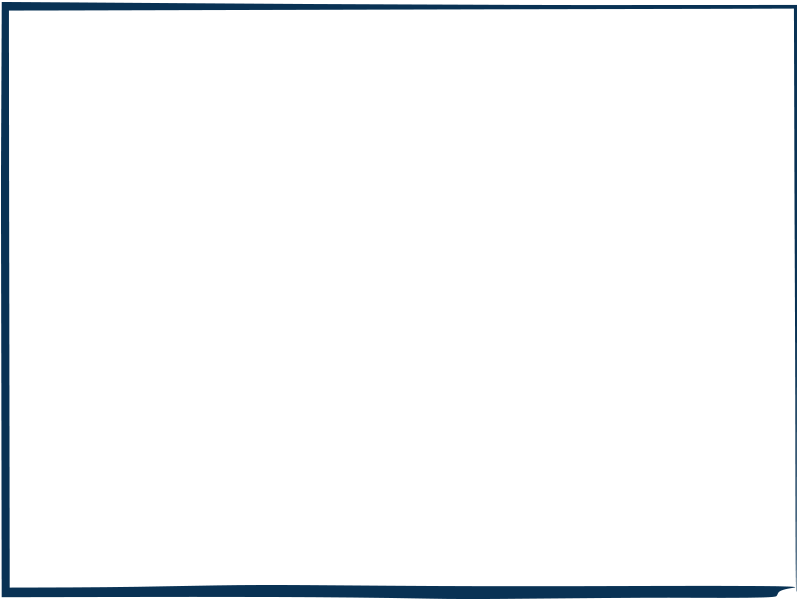 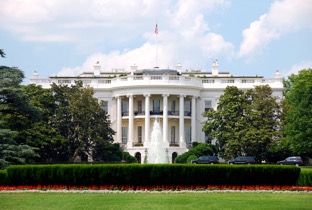 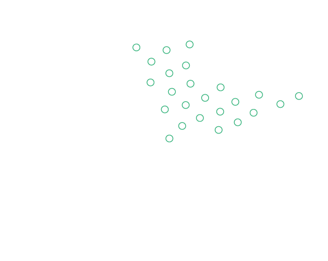 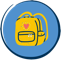 In This Meeting…
01
Our Trip and all that we’re going to see and do
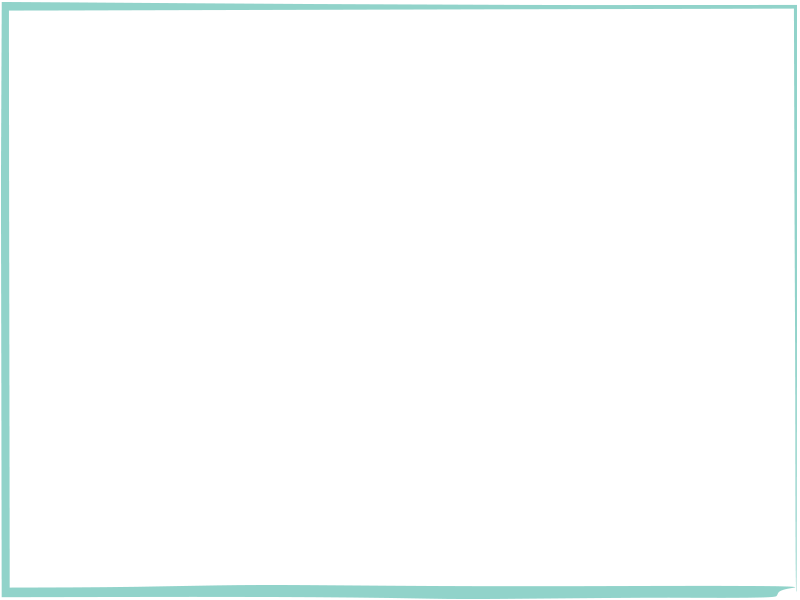 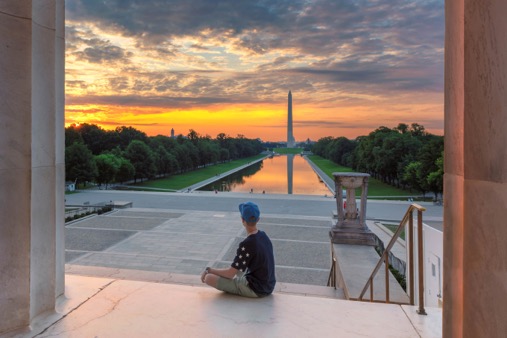 02
What’s Included in our travel program
03
Our Travel Partner WorldStrides and why we are so excited to work with them
04
How to Sign Up for this incredible opportunity
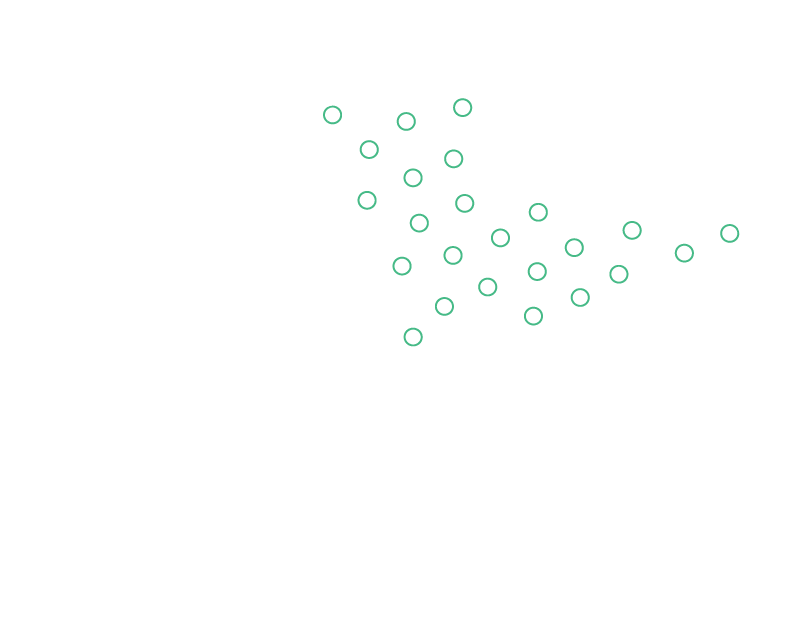 A Trip You’ll Remember for Years to Come
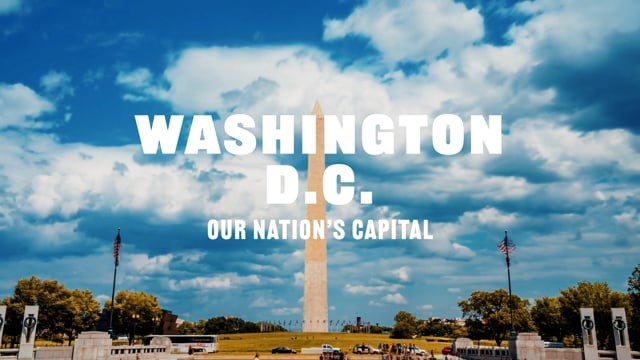 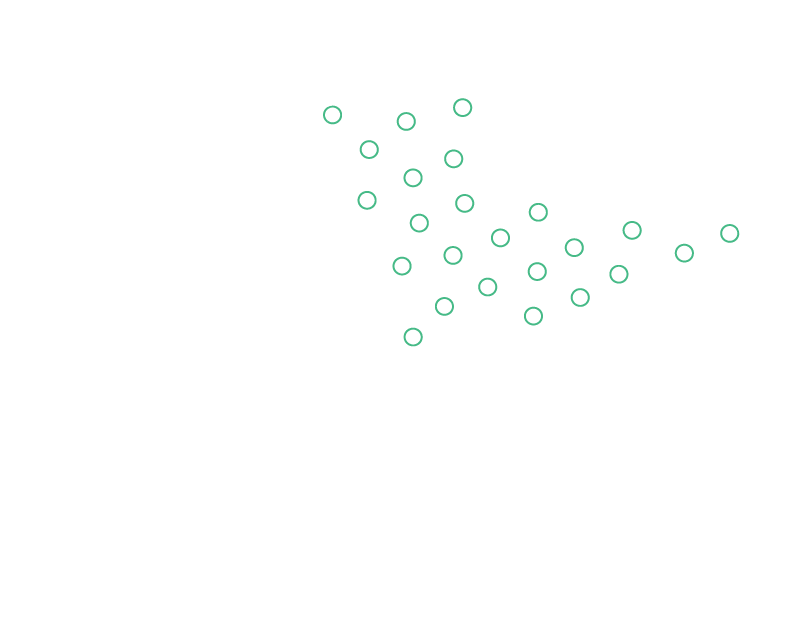 Your source for info about the additional Covid-19 related health & safety measures that will be in place for your trip.
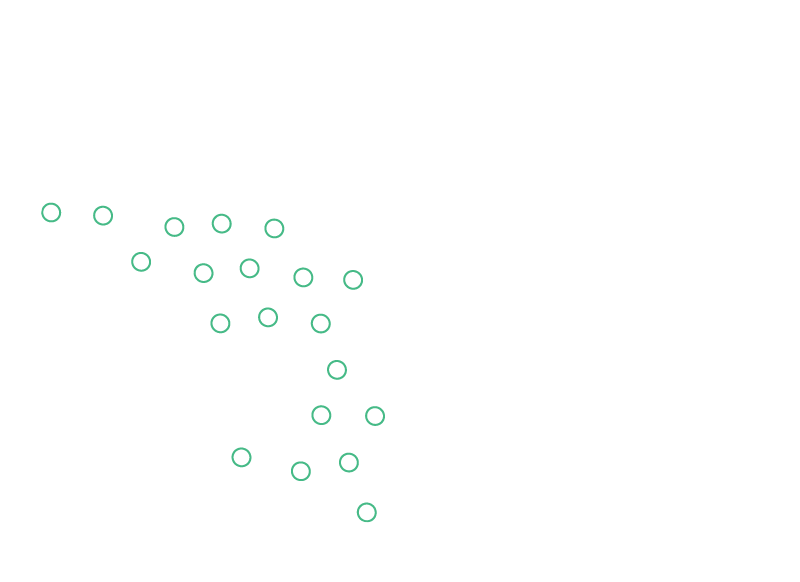 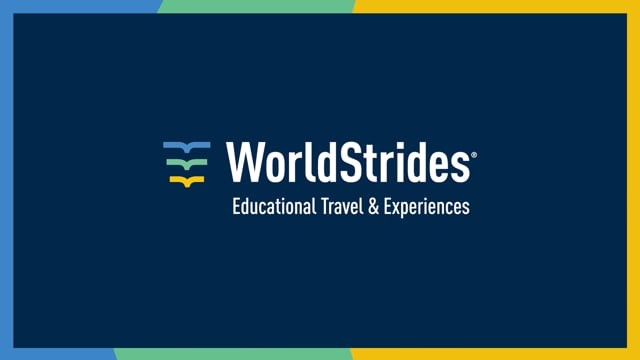 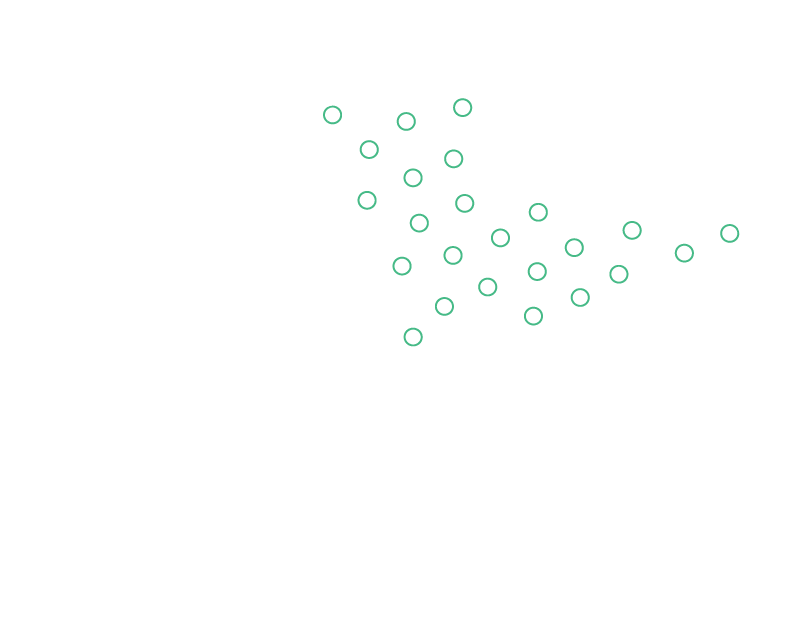 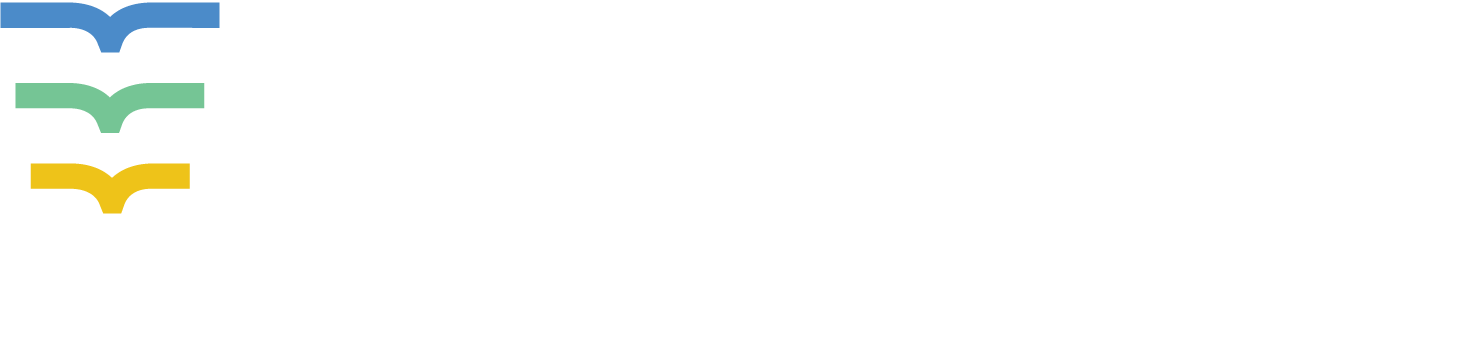 Our Trip Includes
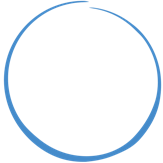 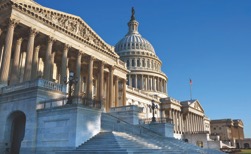 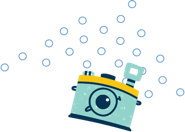 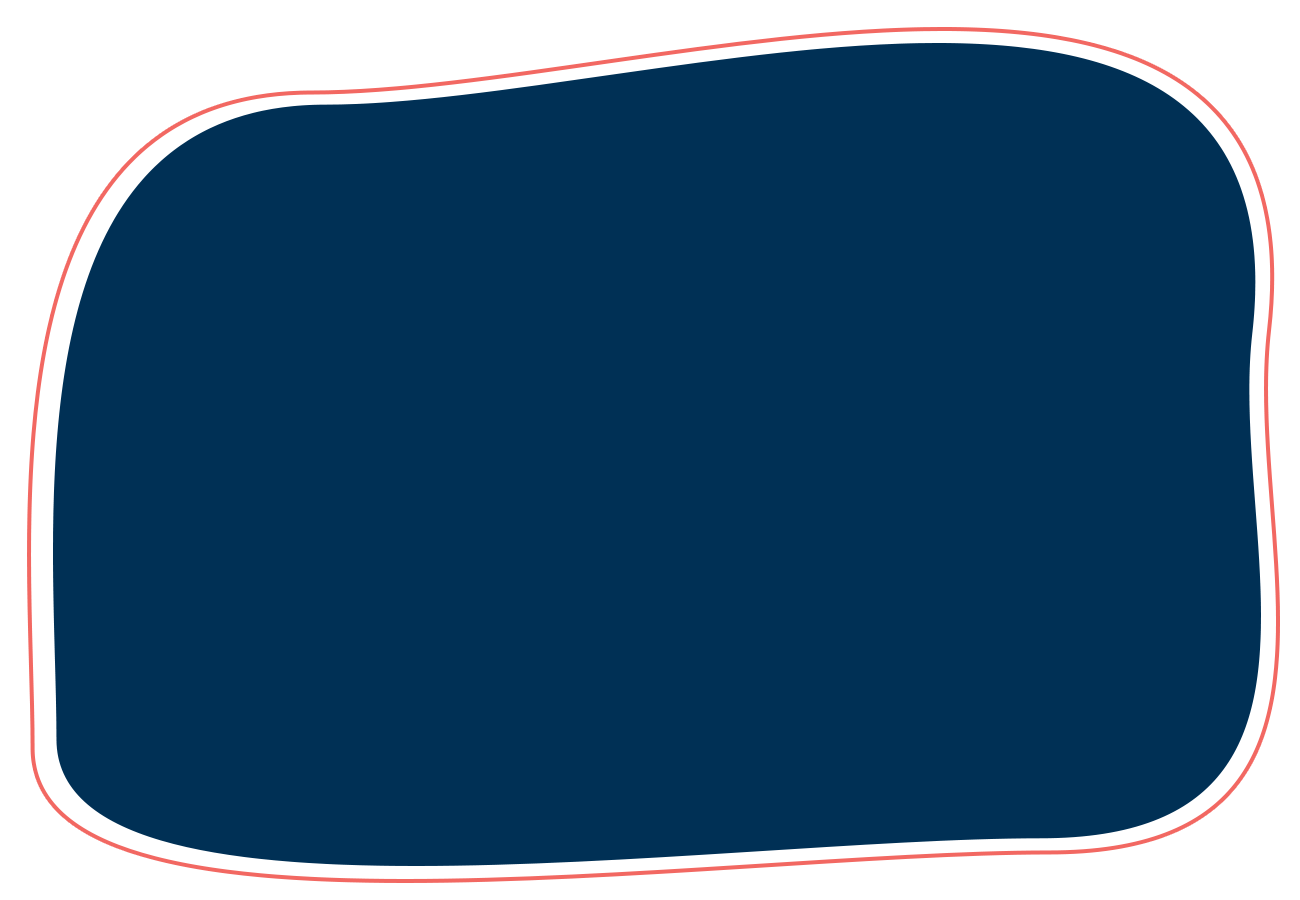 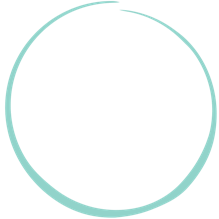 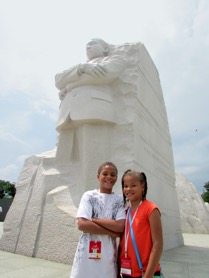 Hotel Accommodations
Transportation to & from our destination, and throughout the trip
Meals
Attractions & Activities
Course Leader
Academic Credit 
Discovery Journals
Safety and Support
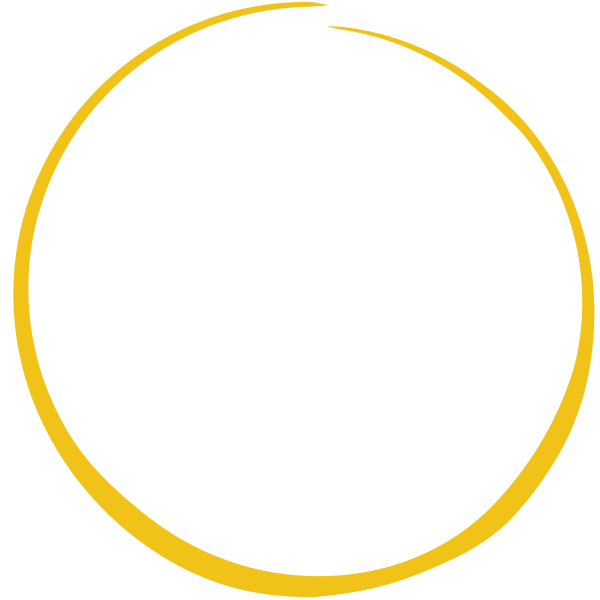 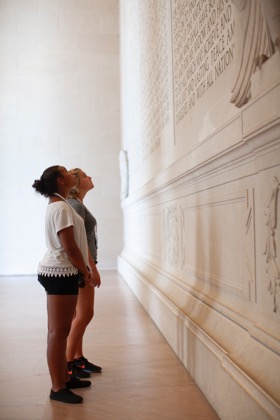 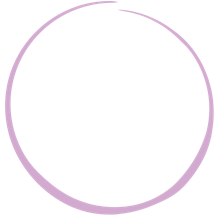 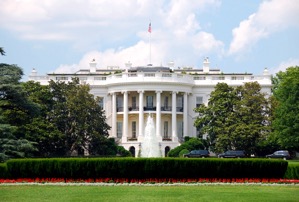 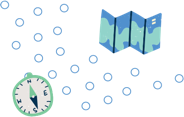 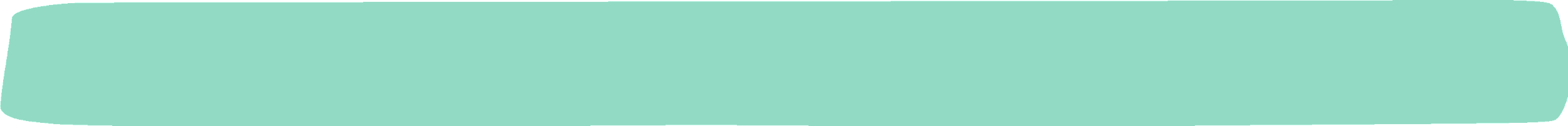 Now for the fun part…let’s look at everything we’re going to do and see!
[Speaker Notes: So let’s talk about the specific details of our trip. 
<<PL mentions the trip information letter that they have already shared with the families.  They’ll review the highlights of the trip and mention a few of the sights that they’re looking forward to the most.  They’ll end by saying how they’ll continue to work with WorldStrides over the coming months to finalize the exact itinerary – one that maximizes fun with learning.  If PL has photos from prior trips and wants to show, they can, otherwise that travel photo slide can be deleted>>]
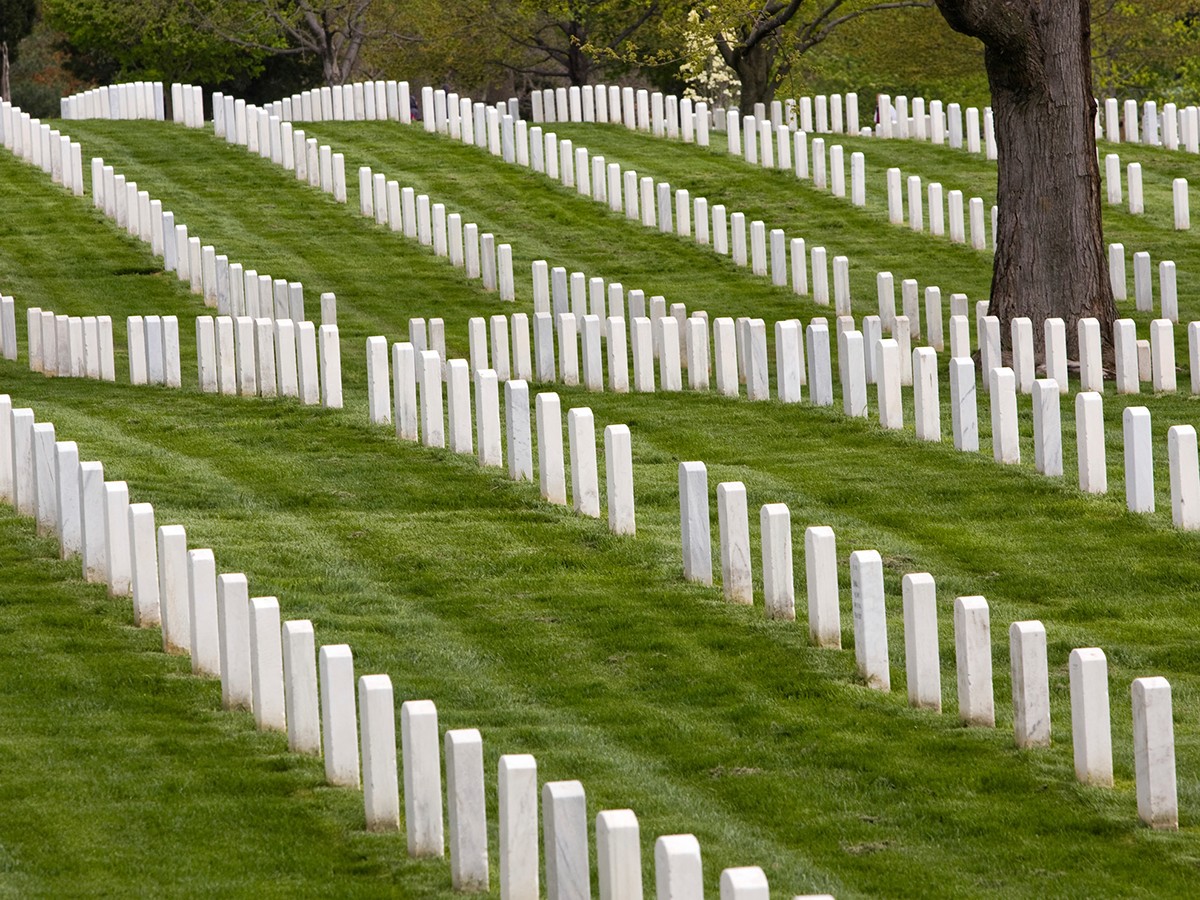 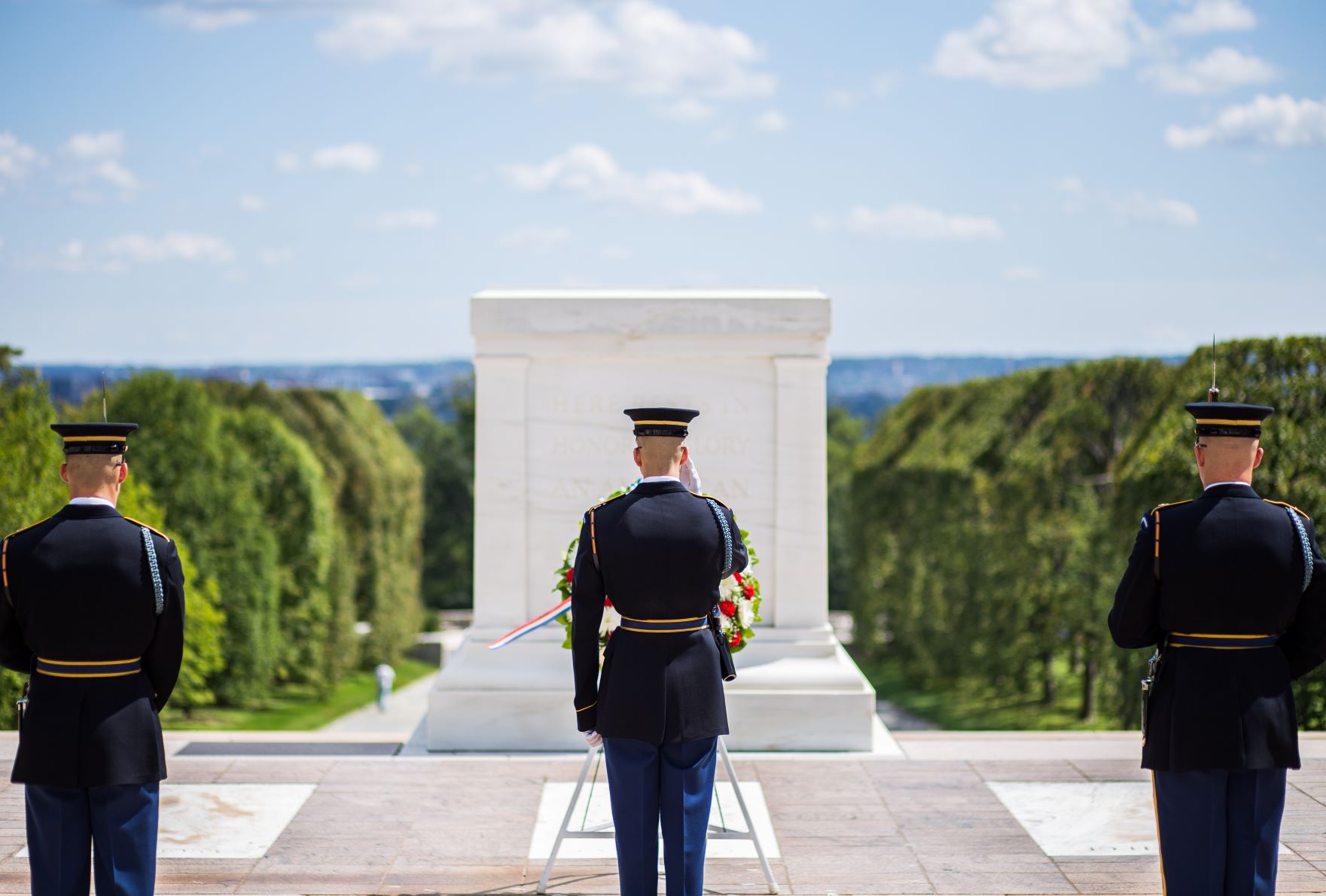 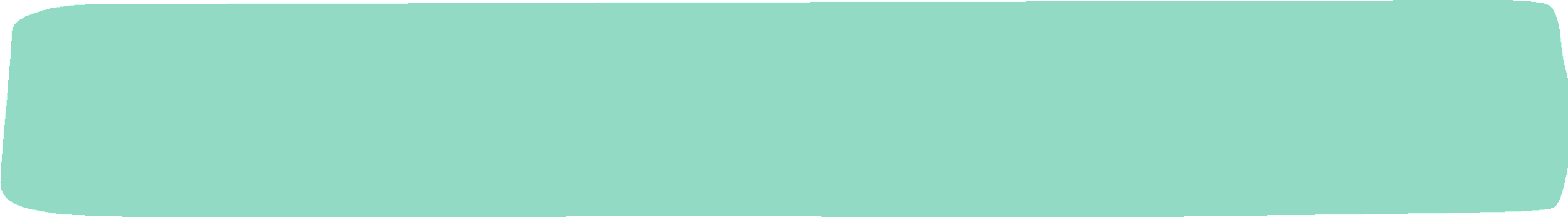 Tomb of the Unknown Soldier
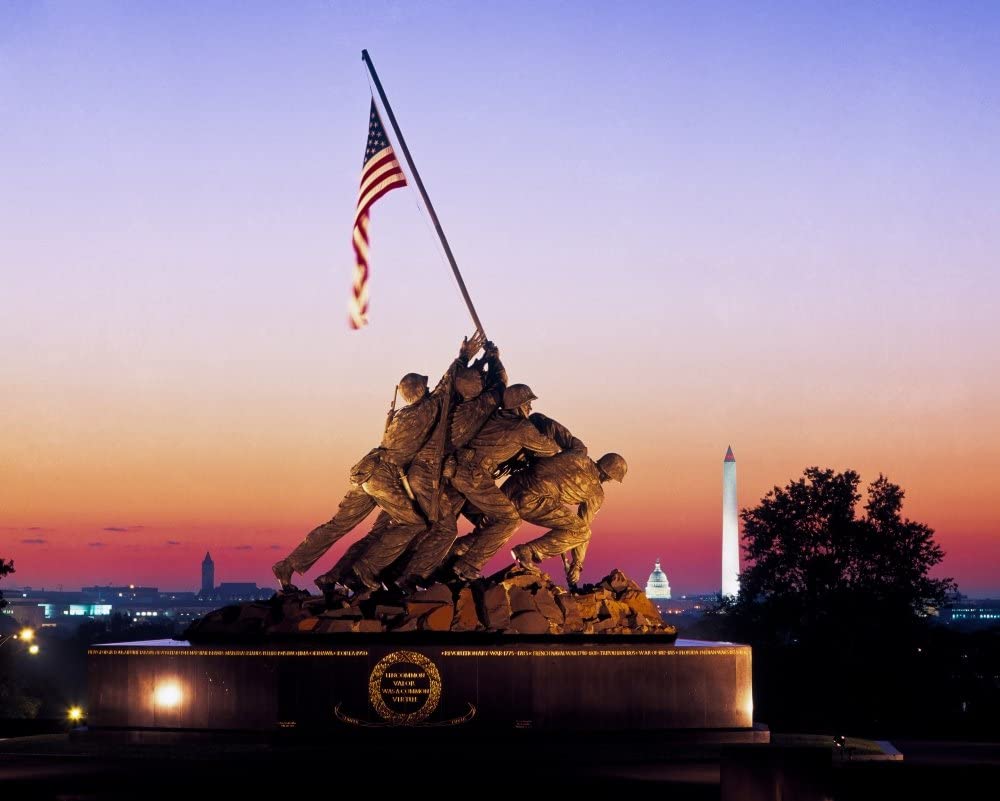 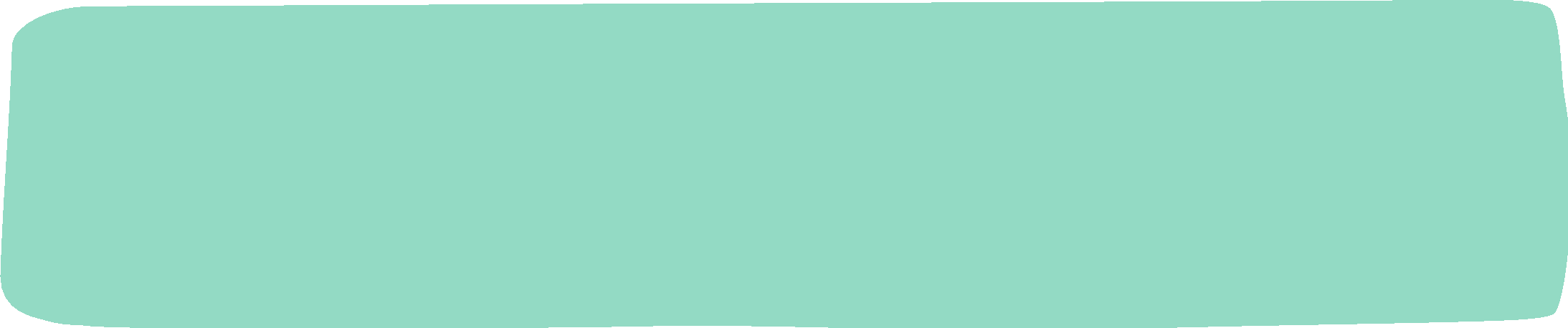 Marine Corps Memorial
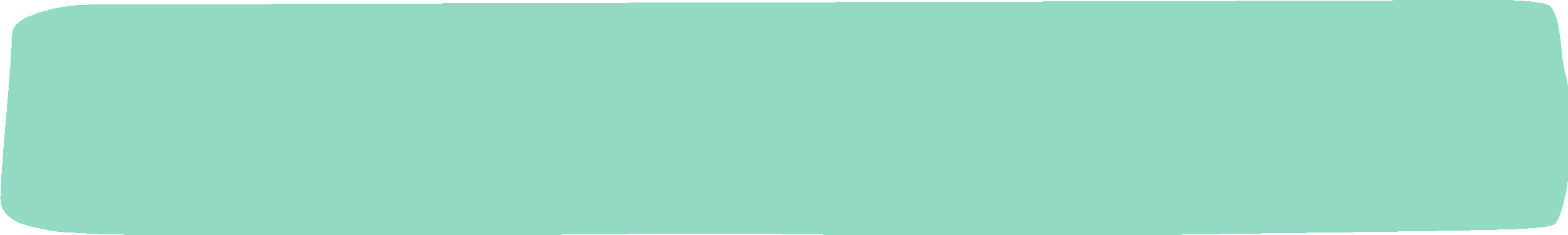 Arlington National Cemetery
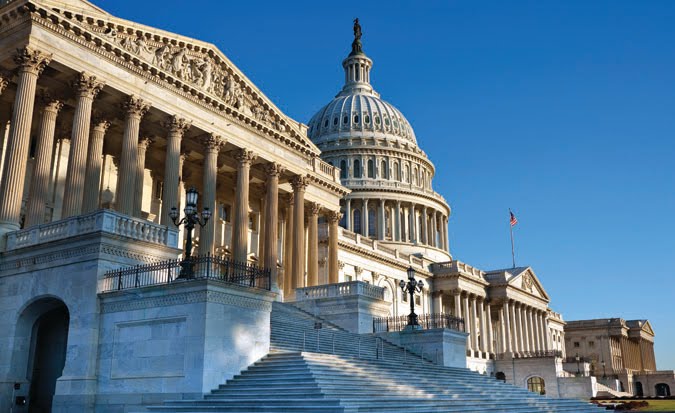 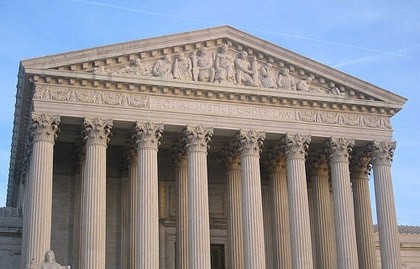 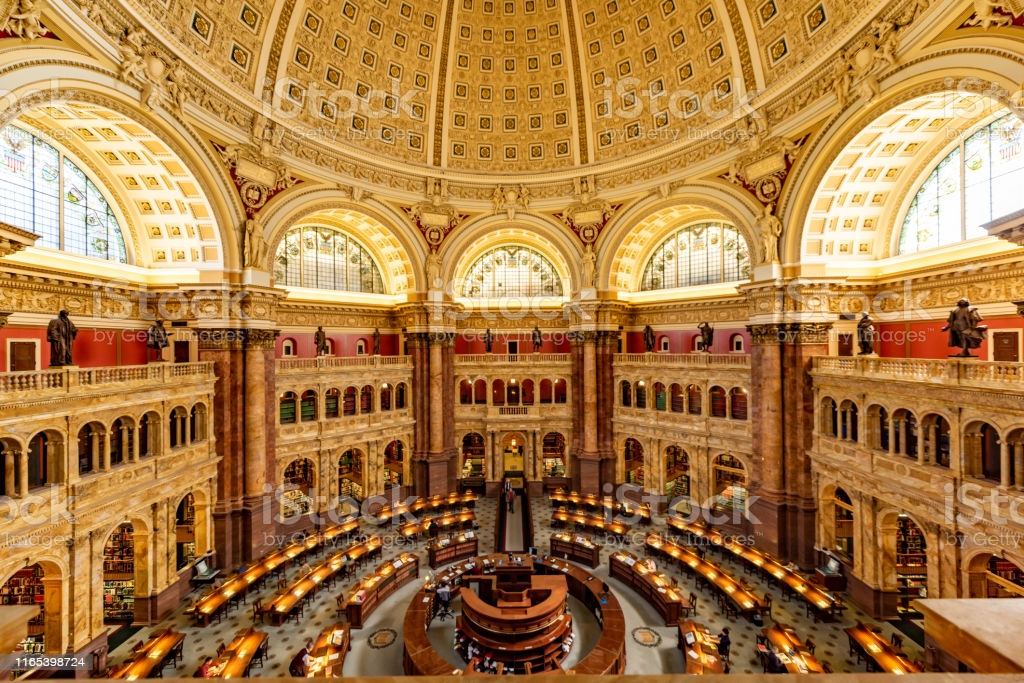 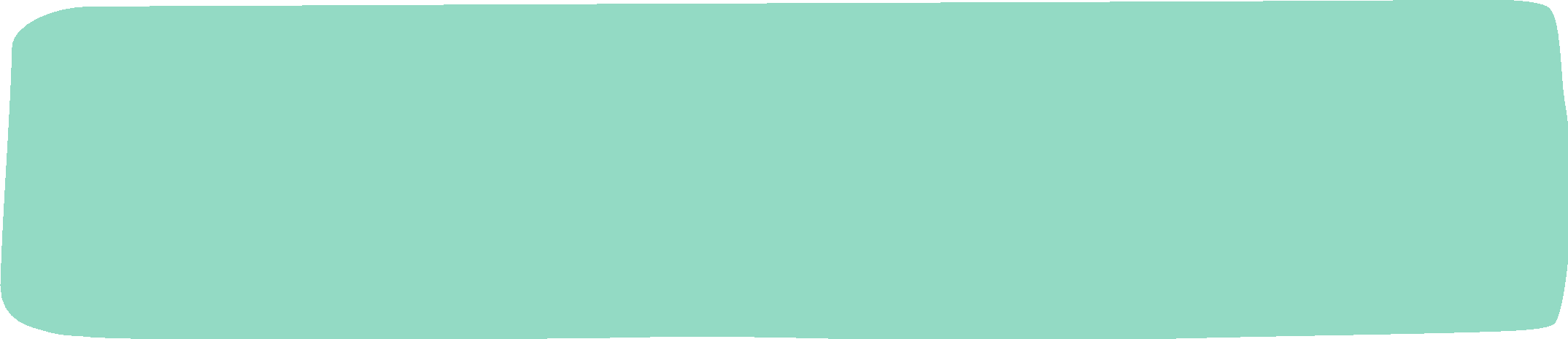 United States Capitol.  Supreme Court.  Library of Congress.
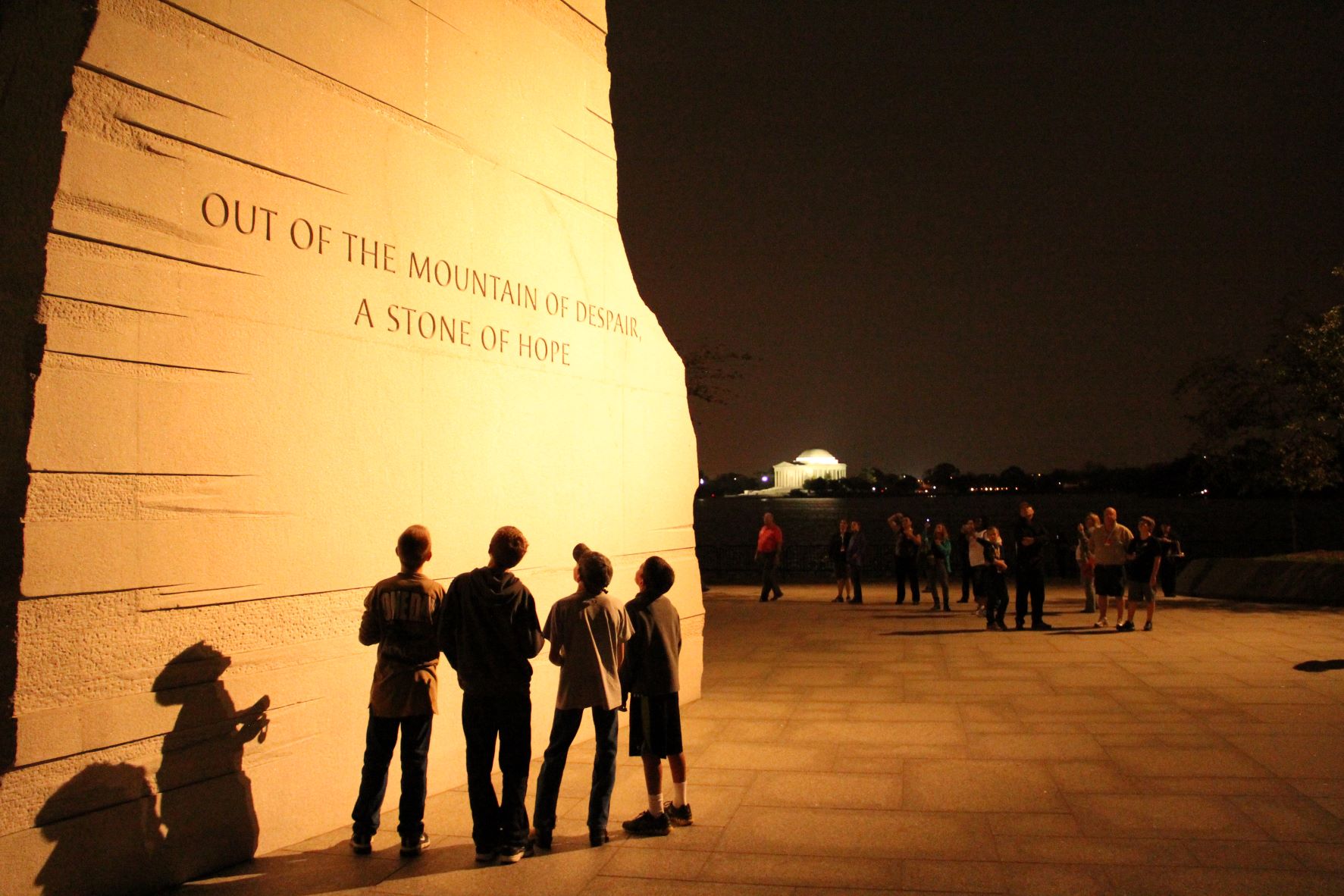 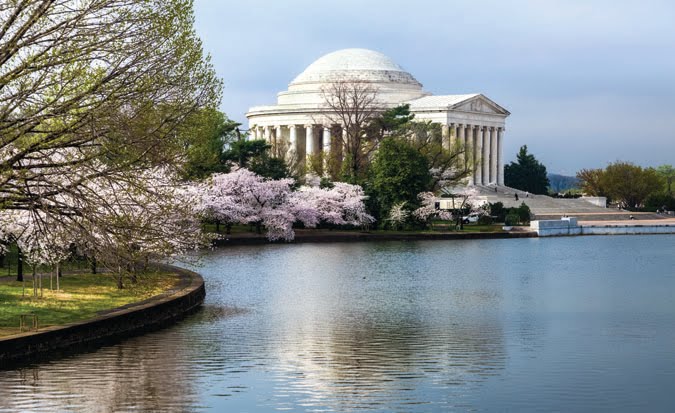 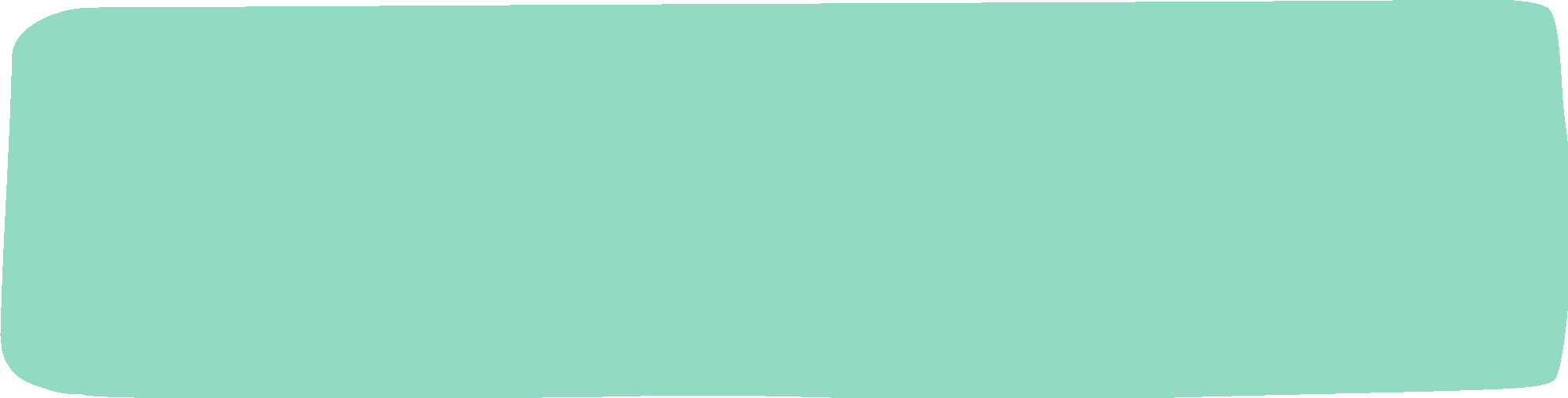 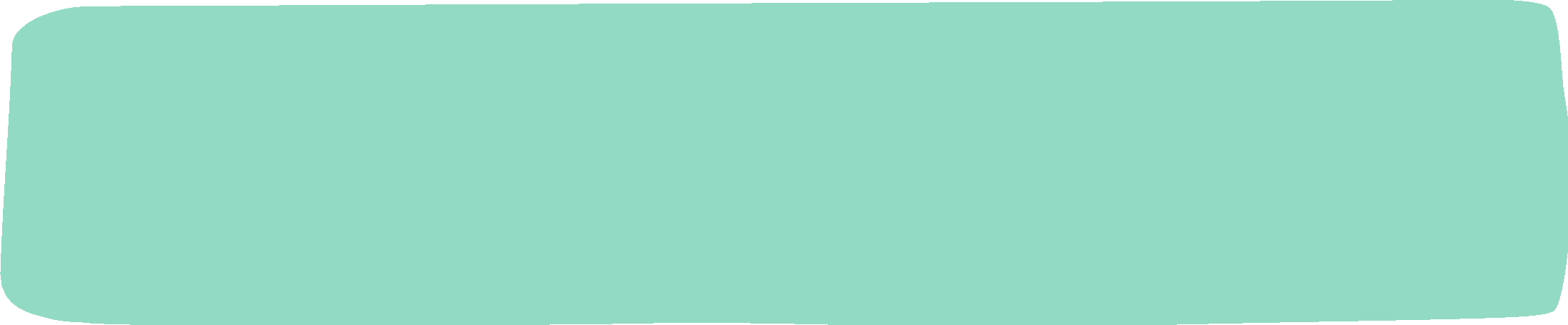 Jefferson Memorial
Martin Luther King Jr Memorial
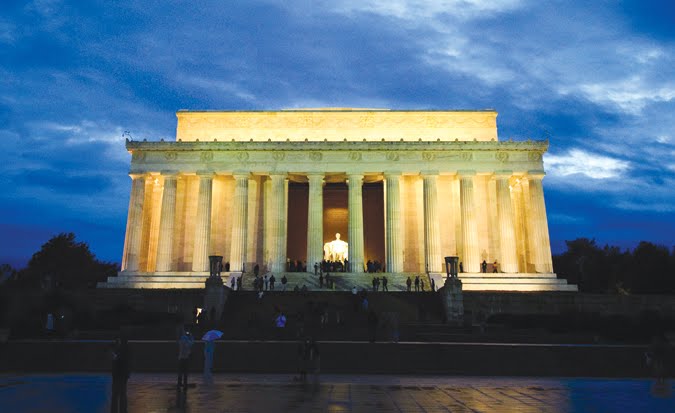 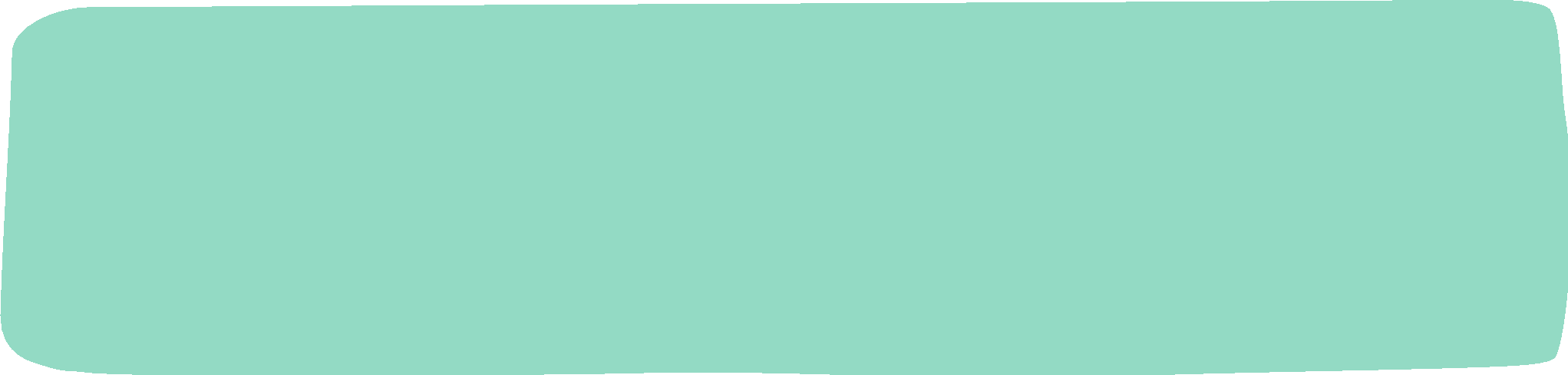 Lincoln Memorial
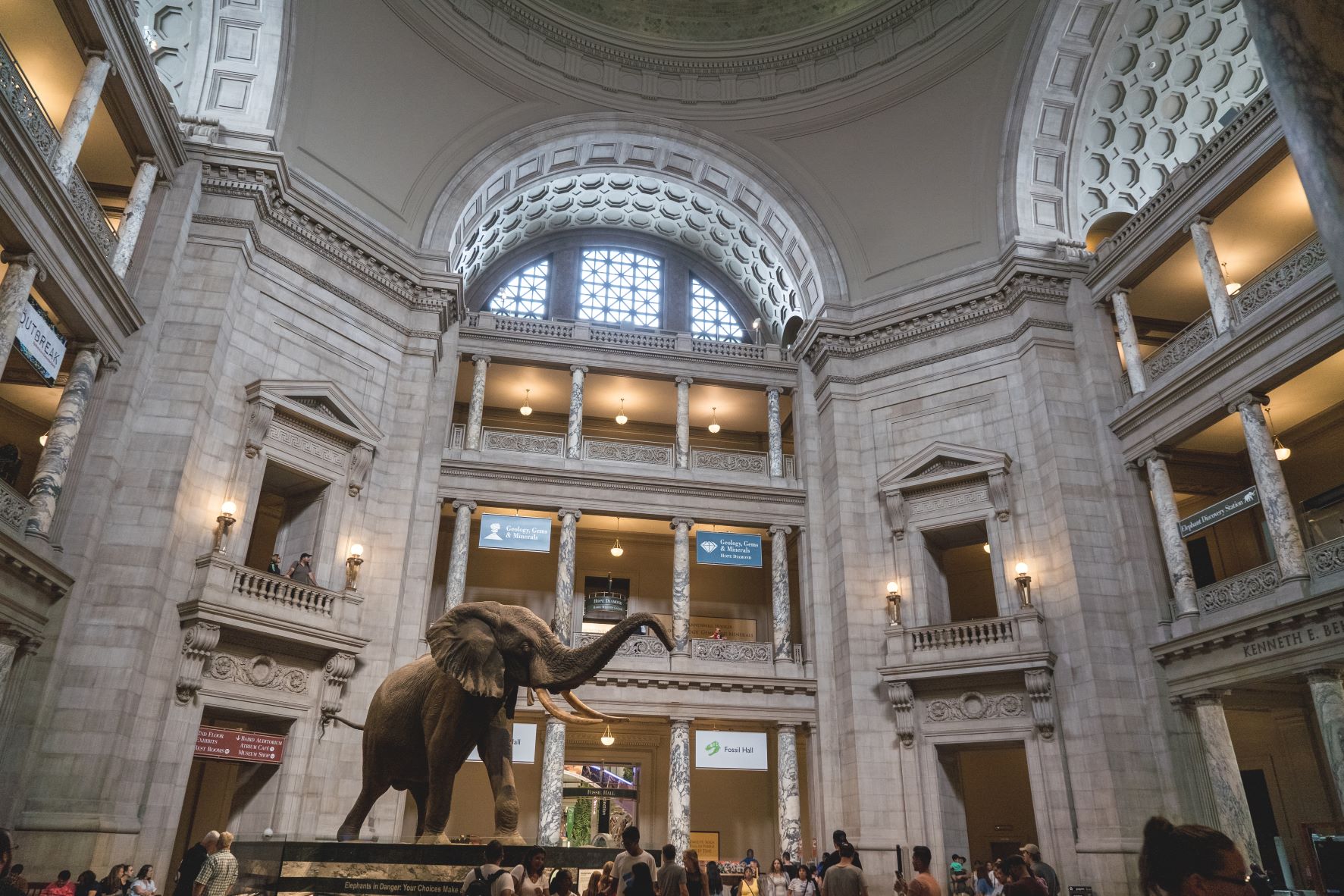 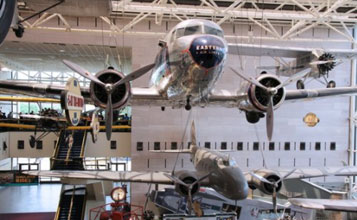 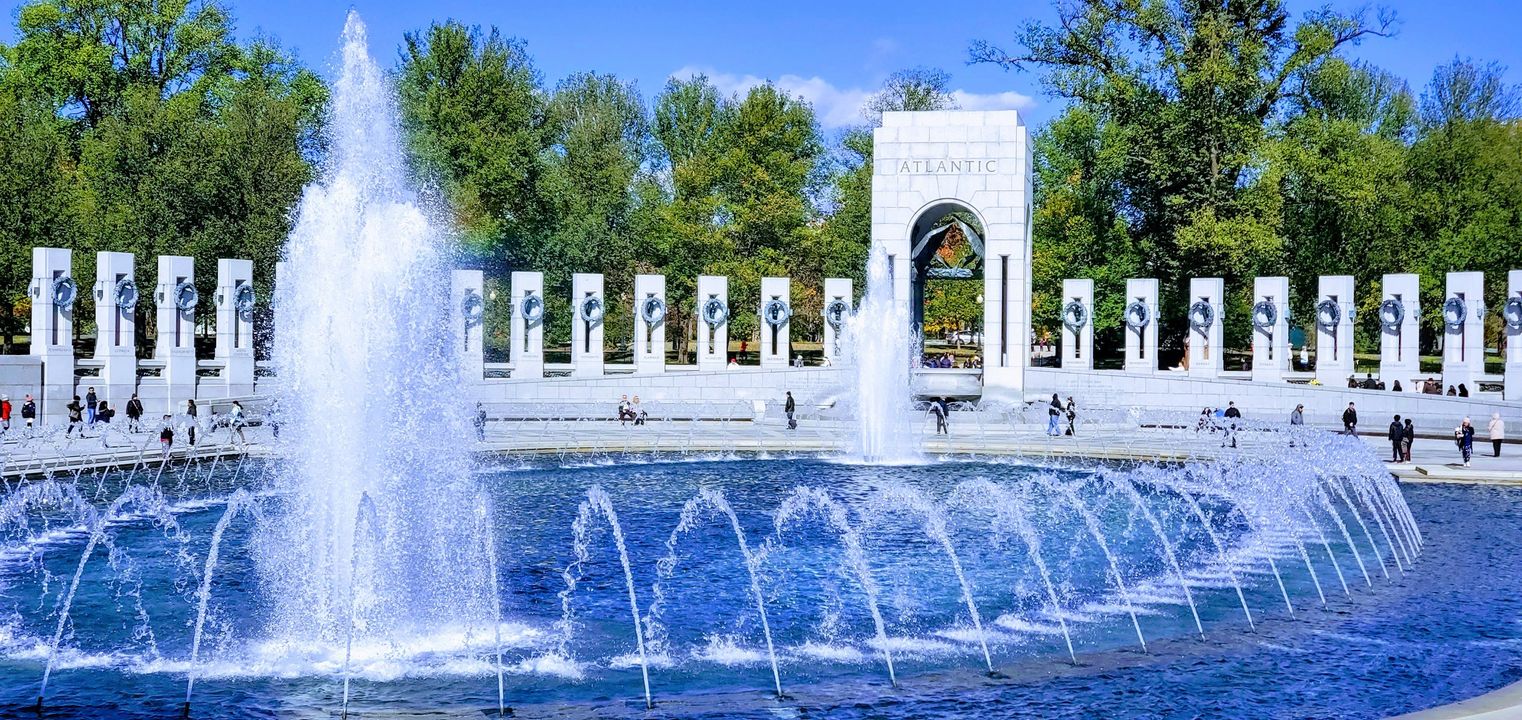 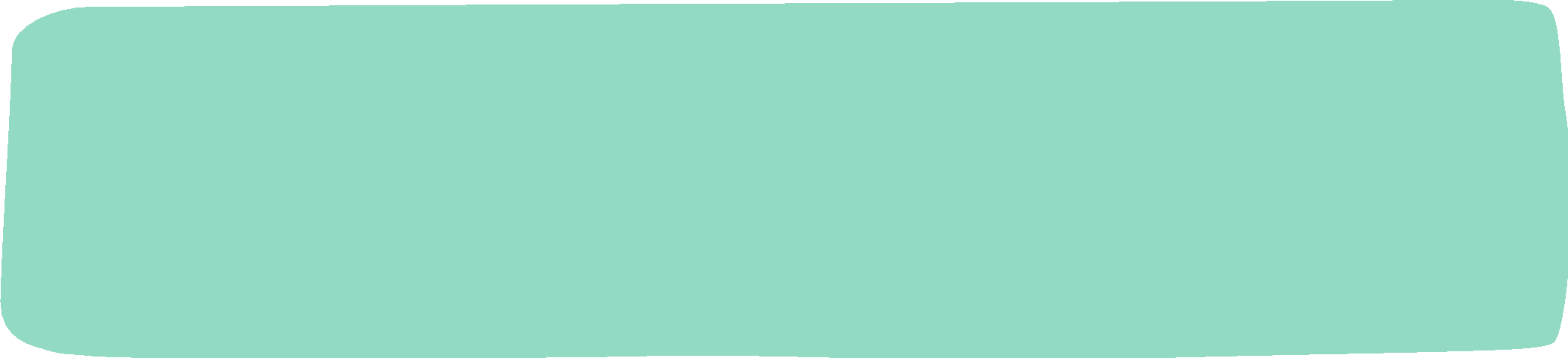 World War II Memorial
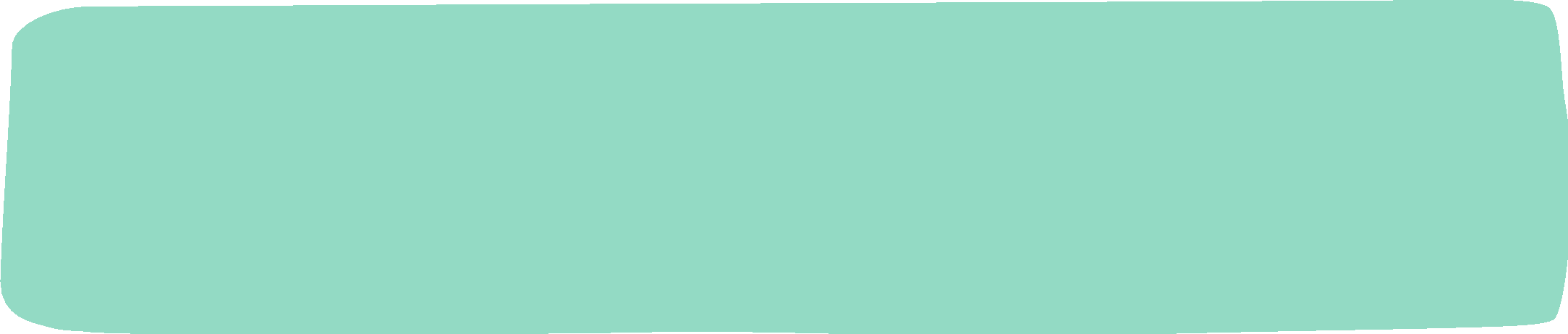 Smithsonian Museums
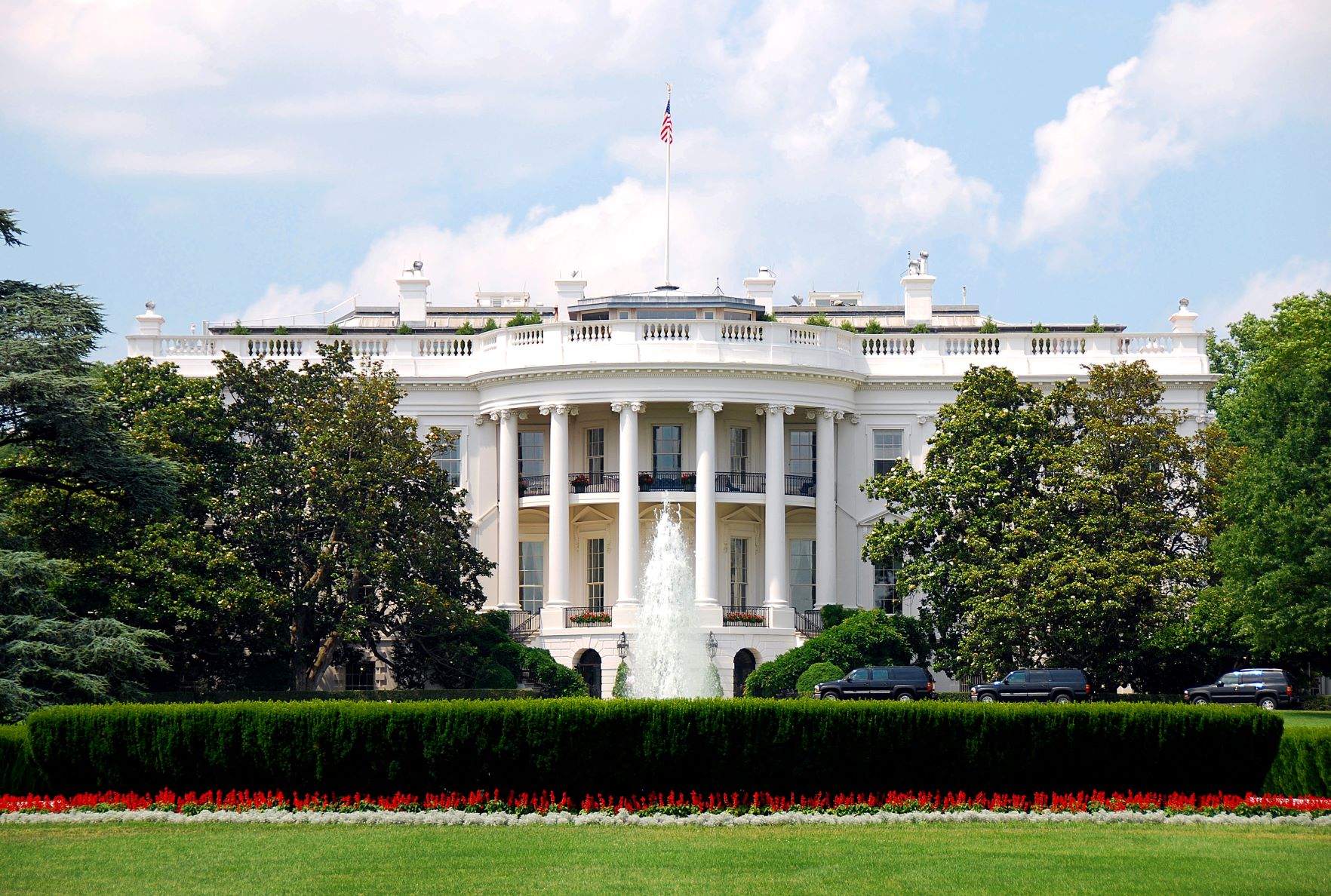 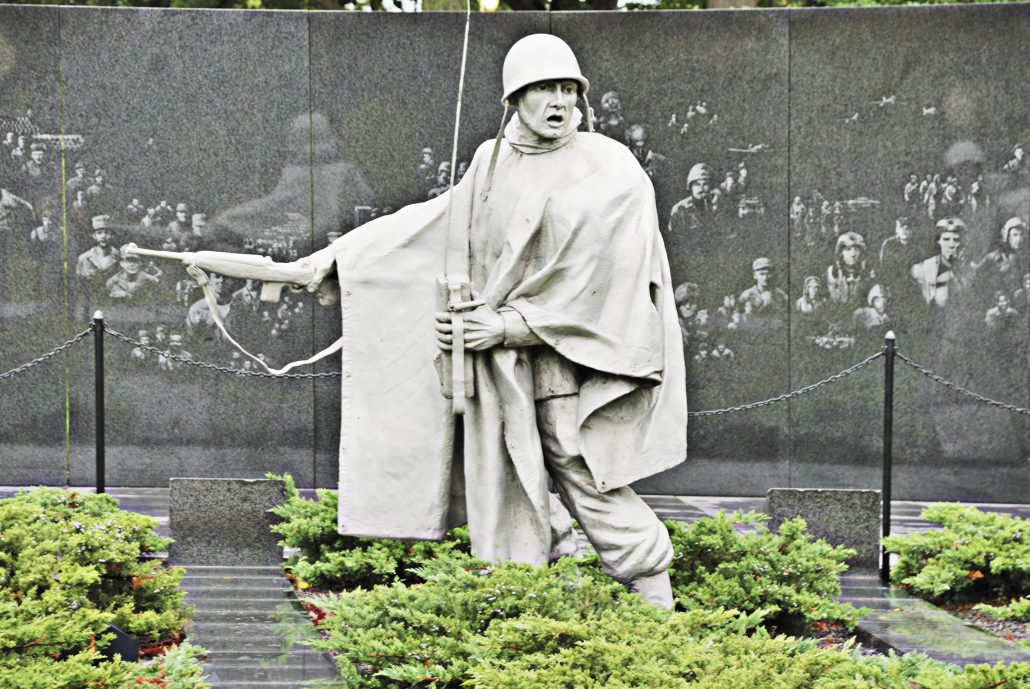 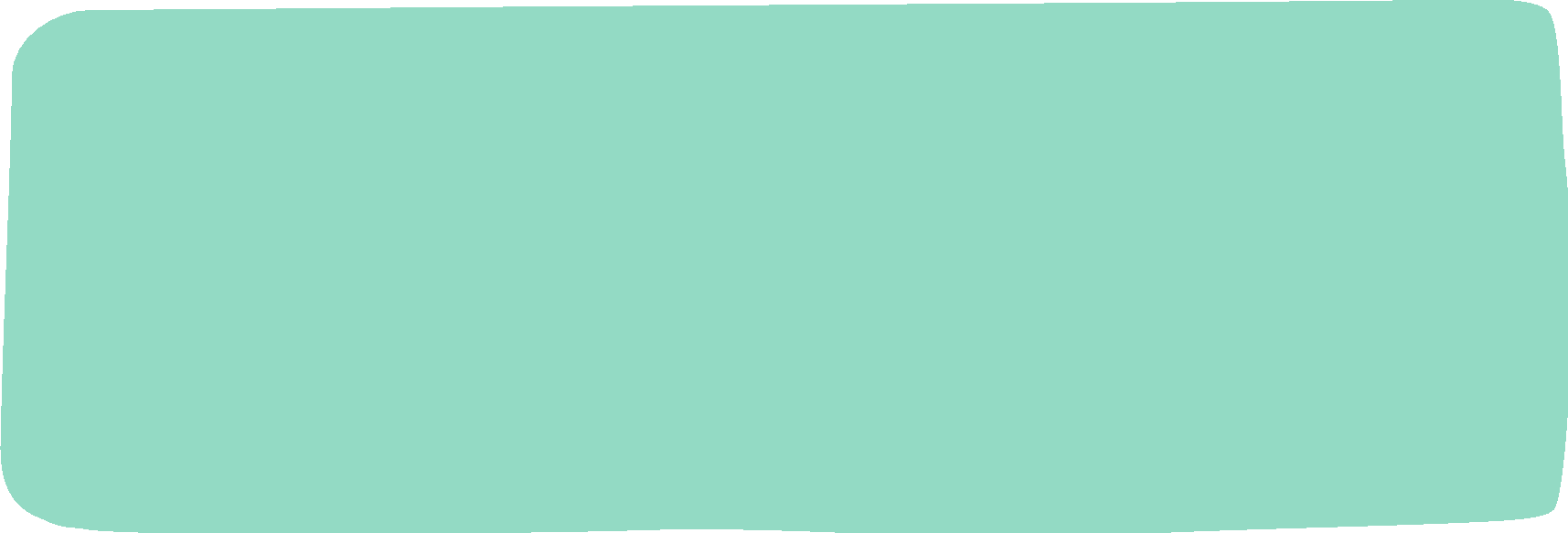 White House
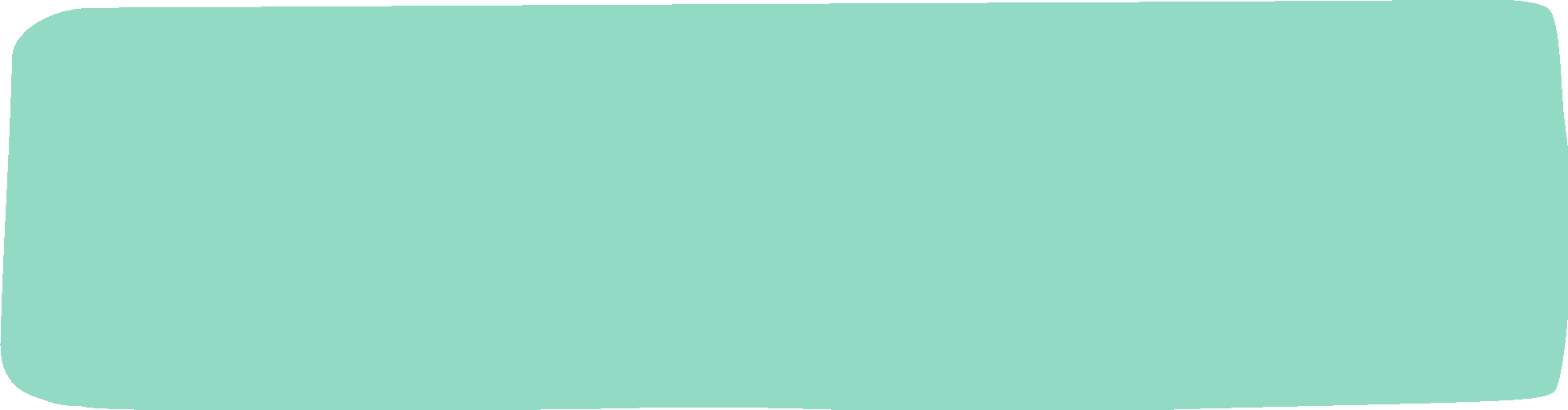 Korean War Memorial
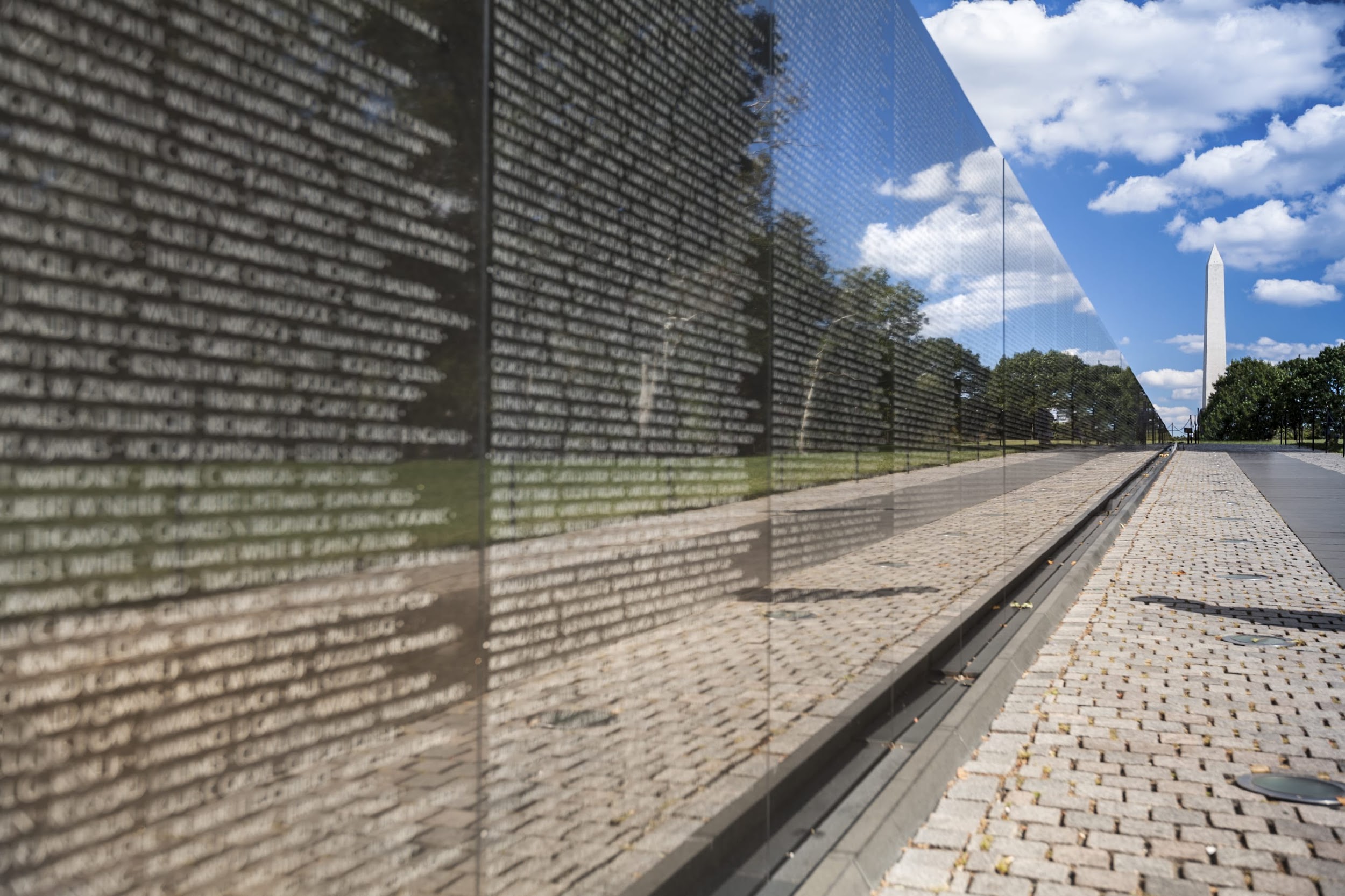 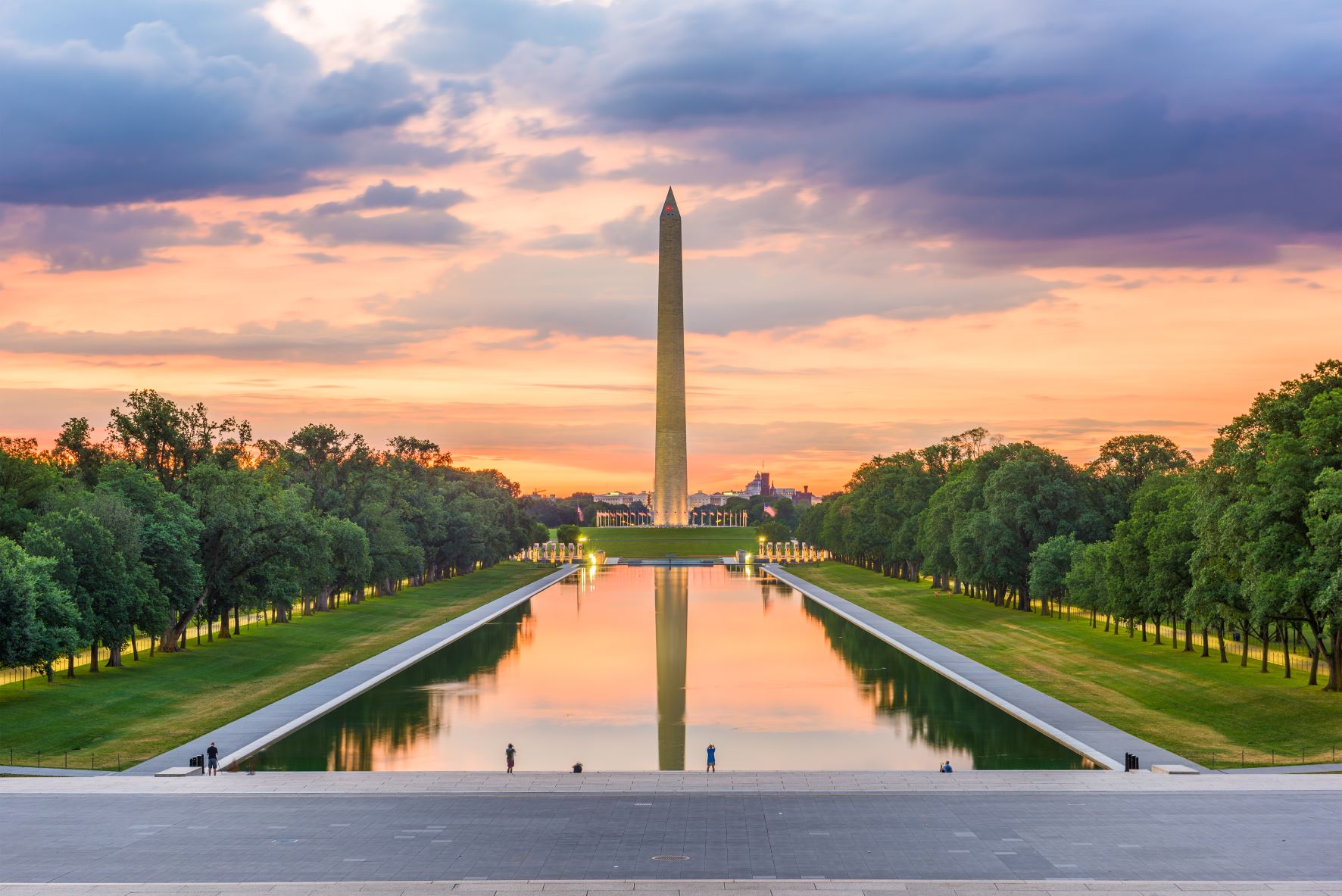 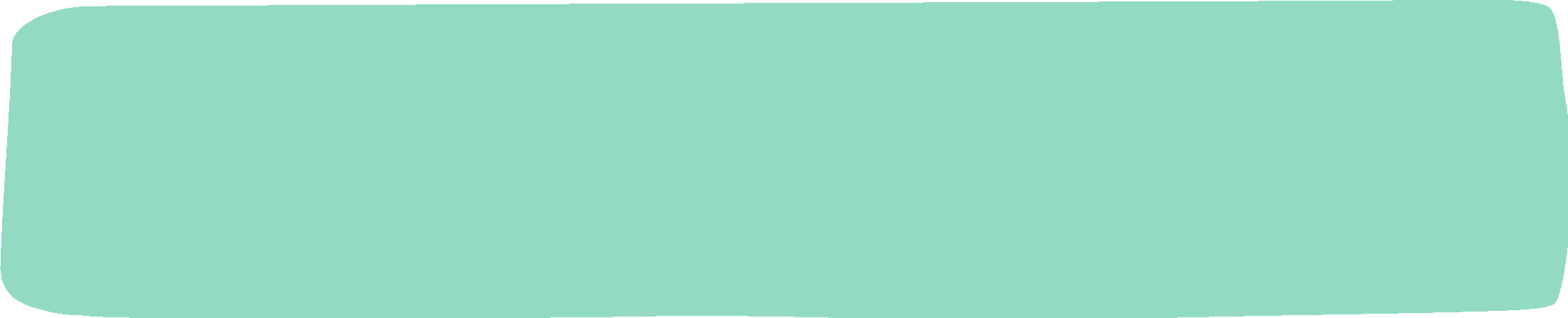 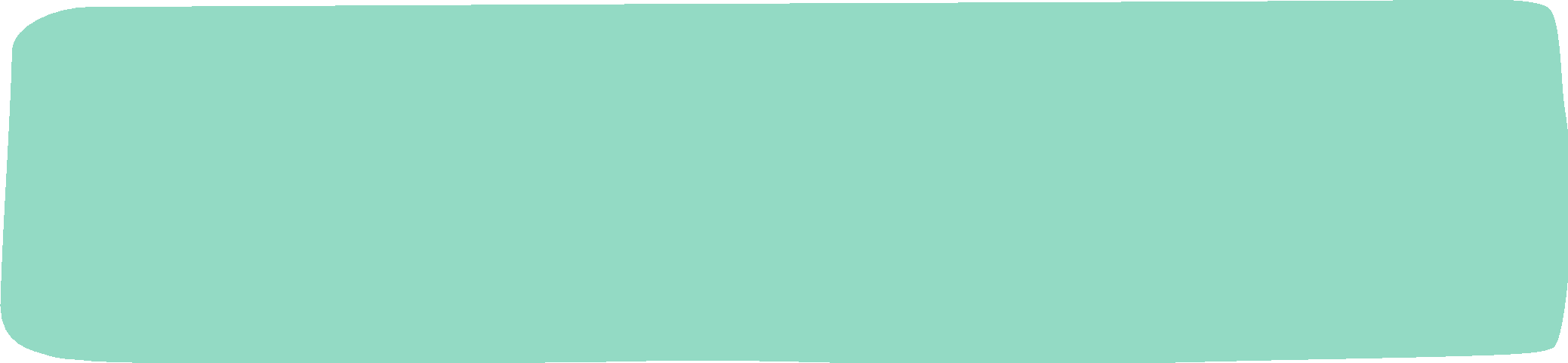 Vietnam Veterans Memorial
Washington Monument
Our Trip Details
Trip Dates: May 1st – May 4th, 2023Price: $1,999 equired to secure your spot!
Our Registration Deadline is:  January 31st, 2023

Trip ID:  202060
Full Refund Protection Plan:  $239
Provides a full refund of all monies paid to WorldStrides (minus the cost of the FRP program) should you have to cancel for any reason.
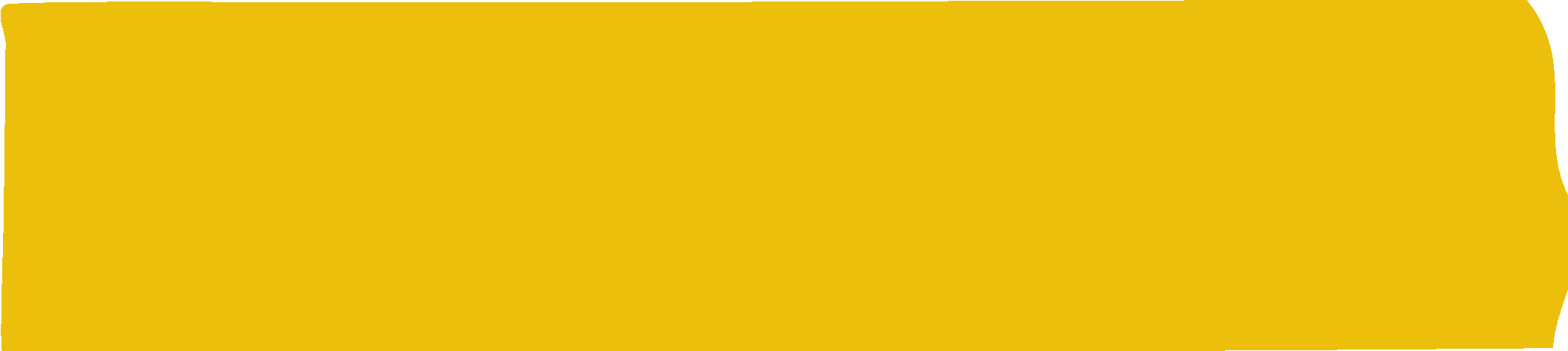 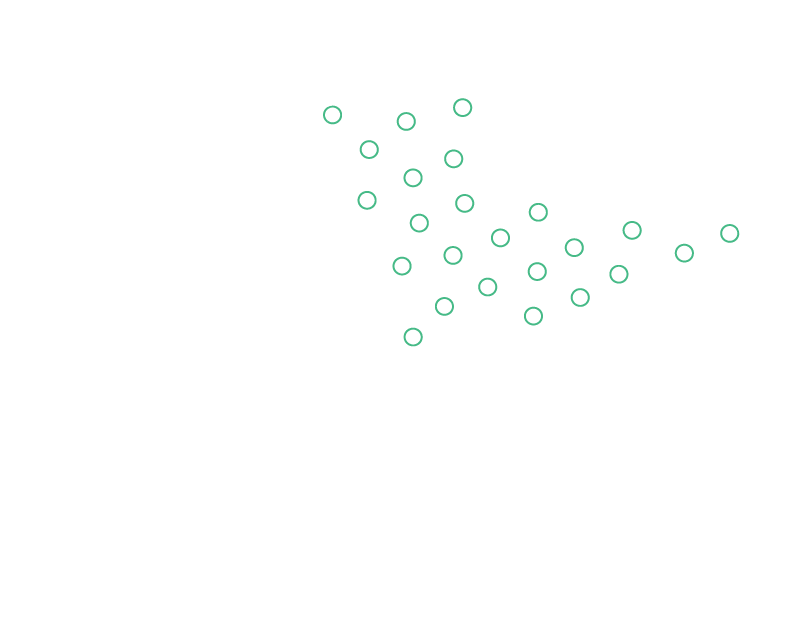 Thank You for Attending!
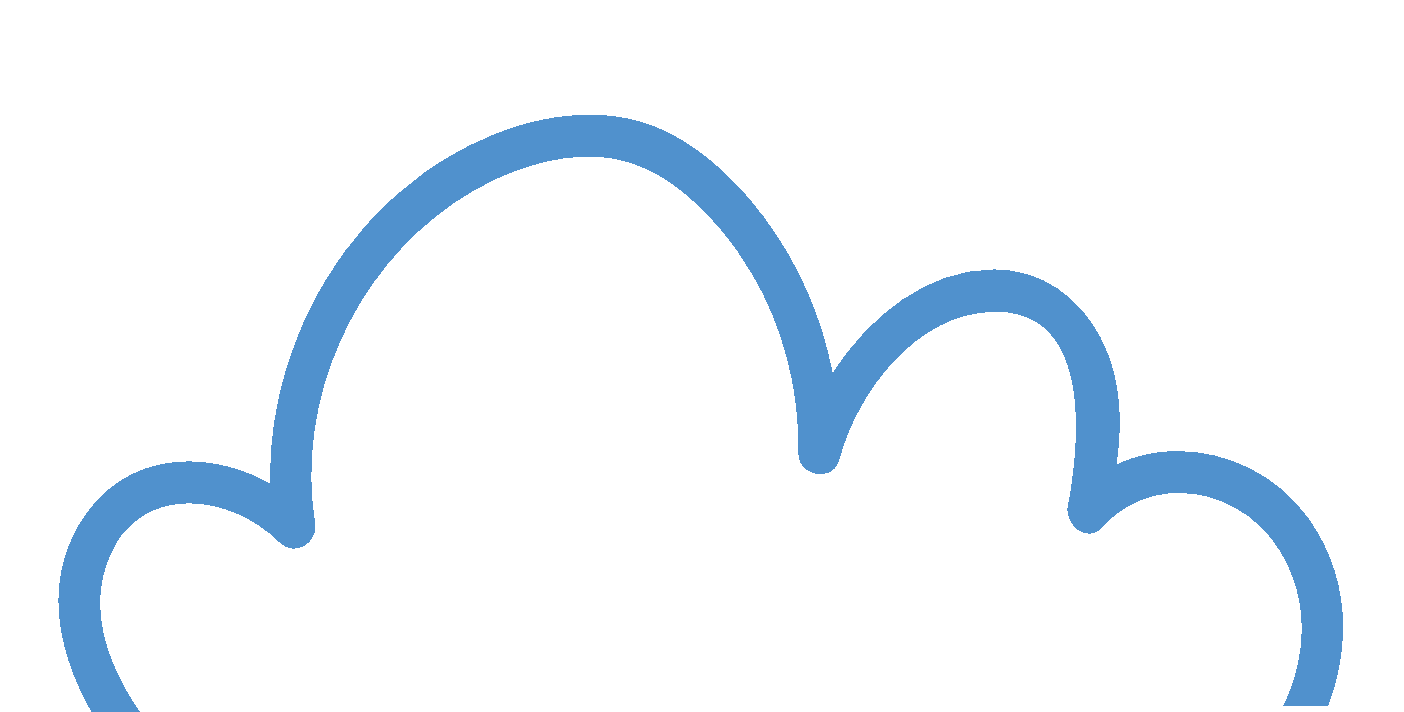 Sign up TONIGHT! Our Trip ID is 202060
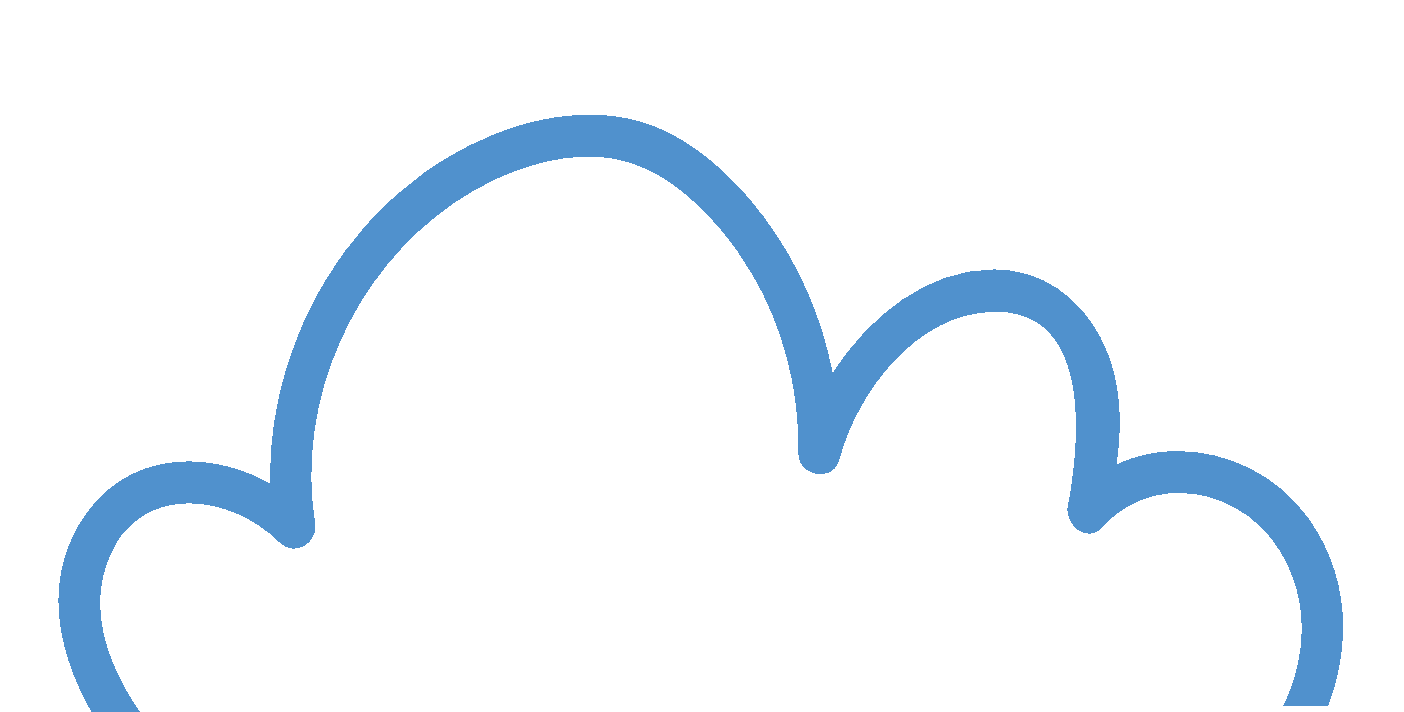 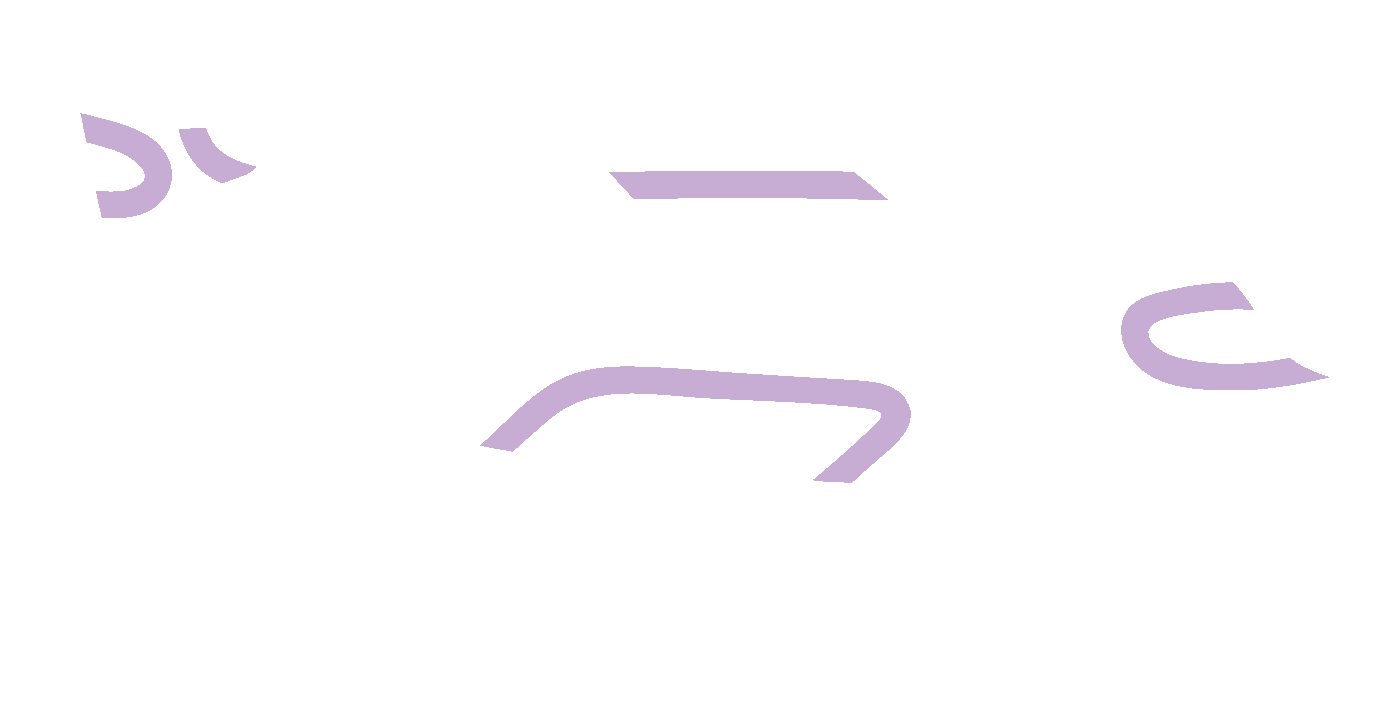 Online: worldstrides.com/register
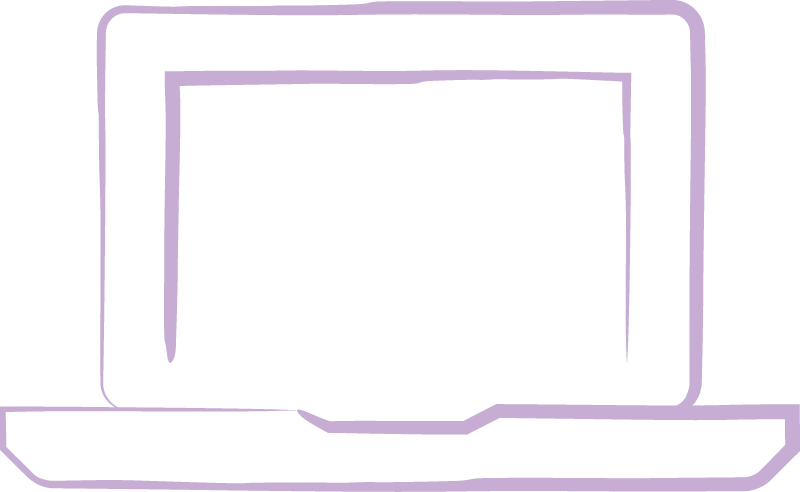 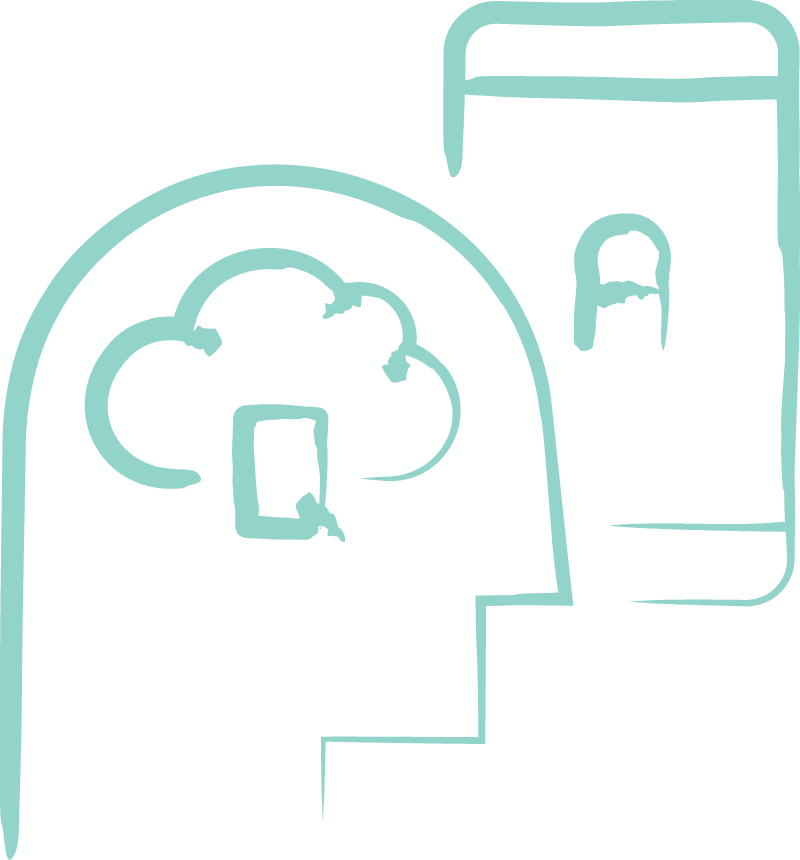 Phone: 800-468-5899
Questions? Email leannegolledge@gmail.com
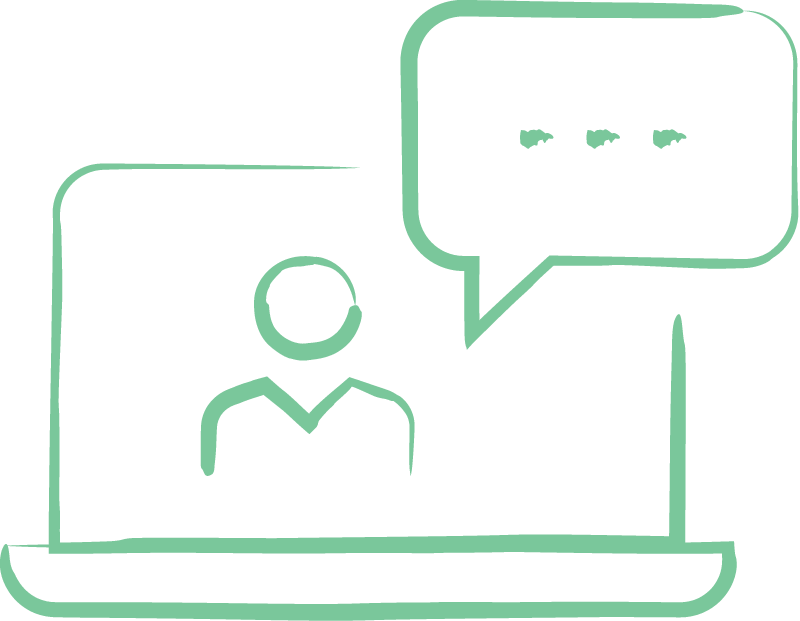 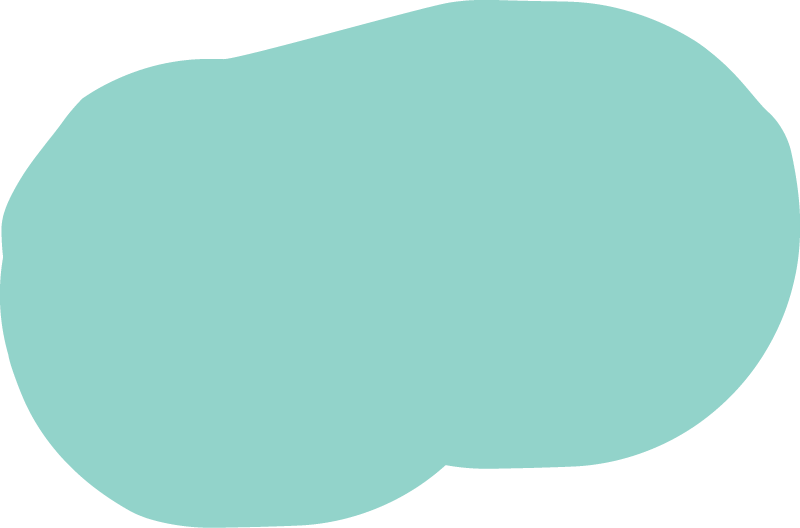 We can’t wait to see you all in Washington, D.C.!